Disability Rights California: Who Let the Dogs in? Service Dogs on Access
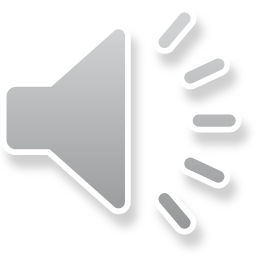 Andrew Berk
Attorney
1
DisclaimerThis training is not legal advice. Disability Rights California has not agreed to represent anyone at this training. Nothing said during this training is private. We cannot answer questions asking for advice on individual legal issues.  If you have a legal issue that you would like to discuss with Disability Rights California, please call our intake line at 800-776-5746.
2
Disability Rights California
Law covering Access
Legal Definition of Disability 
What is a service animal?
What is an emotional support animal? 
Service Animal Verification
Legal options
3
Laws for Access
Title II of the ADA: Prevents discrimination in state and local government services, programs and activities
FTA Circular 4710.1: https://www.transit.dot.gov/regulations-and-guidance/fta-circulars/americans-disabilities-act-guidance-pdf
Disability Rights Education Defense Fund Transportation Topic Guide: https://dredf.org/ADAtg/ 
Section 504 of the Rehabilitation Act: Prevents discrimination in federal government and programs or activities receiving federal funding
California Government Code 11135: Prevents discrimination in California government and programs or activities receiving California funding
California Disabled Persons Act: People with disabilities or medical conditions have the same right as general public to public facilities
4
Person with a Disability
Individuals are protected from disability-based discrimination if they: 
Have a physical or mental impairment that limits one or more major life activities; 
Have a record of such an impairment; or
Are regarded as having such an impairment.

Individuals are also protected from discrimination based on association with a covered individual.
5
What's My Animal?
Service animal: Any animal that is individually trained to perform work or tasks for a person with a disability.
Key question: What does the service animal do for you?
Outside the bus, only dogs and miniature horses are service animals
Service animal in training must wear county issued tags
Includes psychiatric service animals
Emotional support animal: Any animal that provides emotional support to a person with a disability.
Key question: How does the emotional support animal change your feelings?
6
[Speaker Notes: 28 C.F.R. §36.014. 
Work or tasks must be directly related to the individual’s disability. 
Tags and certificates may be convenient, but are neither necessary nor dispositive.
Animal must be safe, in compliance with local laws, and under handler’s care & control. 

Psychiatric service animals 

-  Alert to panic attacks;
Provide safety checks; 
Prevent or disrupt impulsive or destructive behaviors; 
Remove people who are disoriented from dangerous situations]
What Can They Ask About Your Service Animal?
Right to Service Animal – Limited Inquiry
Can ask if the person has a disability-related need for the animal, and what service the animal provides; 
Cannot ask about the nature of a person’s disability or for medical records; 
Cannot require documentation, such as proof that the animal has been certified, trained, or licensed as a service animal

Right to Service Animal in Training – County-Issued Tags

No Right to ESA
12
Legal Options
File a complaint with the United States Department of Justice (http://www.ada.gov/t3compfm.htm or by calling the department at (800) 514-0301)
Must file within 180 days of the date that the discriminatory conduct occurred 
Not required to file a lawsuit
File a complaint with the California Department of Fair Employment and Housing (https://www.dfeh.ca.gov/complaint-process/complaint-forms/)
Must file within one year of the date that discriminatory conduct occurred
Not required to file a lawsuit
File a lawsuit in state or federal court. TO BE SAFE, FILE SUIT WITHIN 2 YEARS OF THE DATE THAT THE DISCRIMINATION OCCURRED
14
Contact information
For legal assistance, call 800-776-5746
TTY 800 719 5798
Our website: wwww.disabilityrightsca.org
15